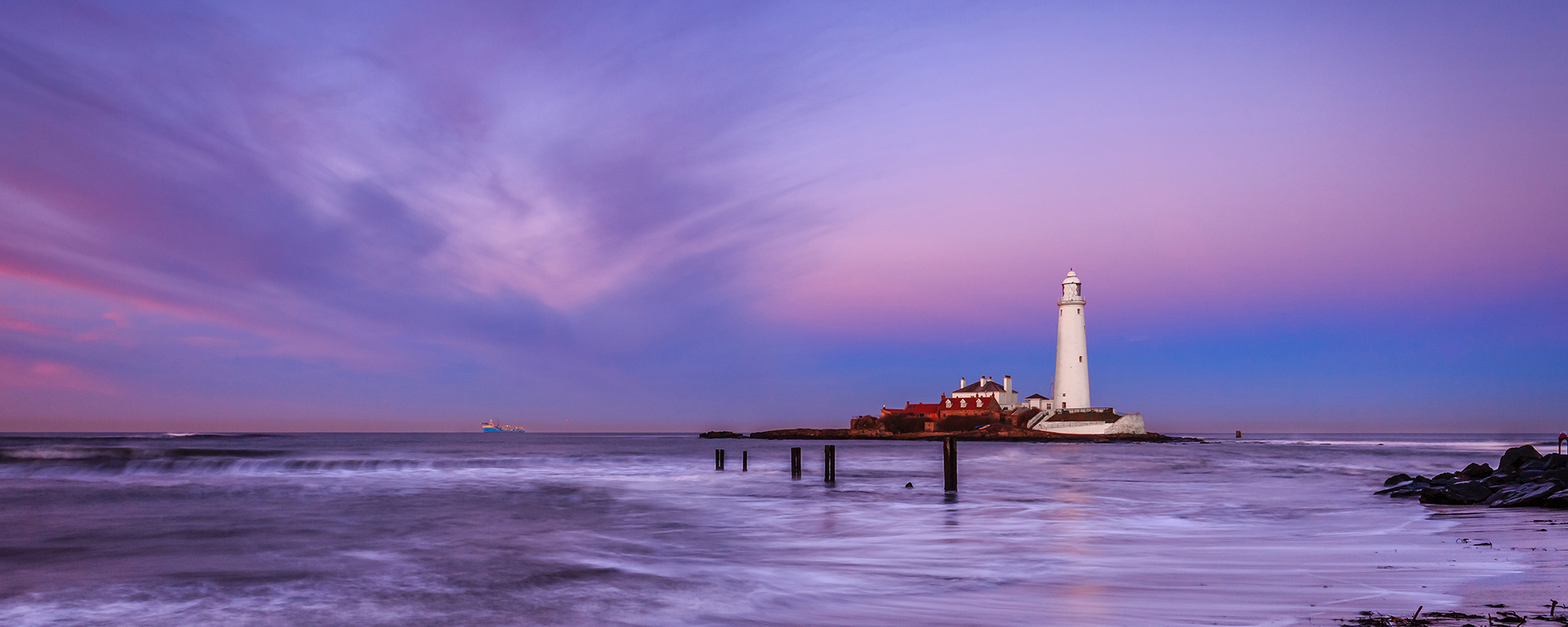 OCTOBER 2018MACRO BRIEFIn association with Cormorant Capital.
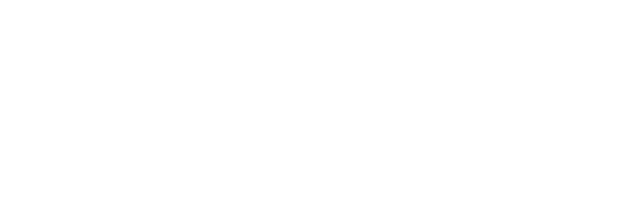 LAST MONTH IN MACRO
2
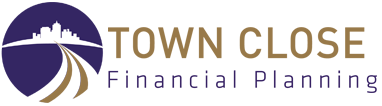 Employment situation (USA)
Solid
The consensus called for an extra 180,000 new jobs to be posted in September’s non-farm payroll count. In the event the actual number recorded was just 134,000 – the lowest count in a year. 
It’s not immediately clear why the jobs report fell short. Hurricane Florence struck late in the week during which households were surveyed about their employment status so one would expect the effects of the storm to be a comparatively weak contributor to the numbers. Nevertheless, that remains the best explanation at this stage. The report did provide evidence of lost jobs in retail and leisure/hospital sectors that would be consistent with impacting bad weather. 
Not that it matters. Beyond the headline payroll count were some nuggets of information that are entirely consistent with a booming US economy. For a start, the July and August figures were revised upward to bring the average monthly job gains total to 211,000 over the course of this year – considerably more than the 182,000 average for last year. Indeed, September represents a record 96th consecutive gain for the labour market. 
Wage growth came in a 2.8 percent, down from 2.9 percent previously, but solid nonetheless. 
Finally, unemployment is estimated to be just 3.7 percent. That’s the lowest rate since December 1969. Back then, the US was at war in Vietnam and conscription into the armed forces had limited numbers in the civilian labour force.
Employment situation (Eurozone)
Improving
Much progress has been made in reducing the number of unemployed across the single currency zone – from over 12.0 percent in 2013 to 8.1 percent on the most recent count. More people earning more money can only be a good thing. 
Actually, the high rates of youth unemployment unsettle me still. The largest numbers of under-25’s without work can be found, unsurprisingly, in Greece (39.1 percent), Spain (33.6 percent) and Italy (31.0 percent). The average across the euro area as a whole is 16.6 percent. 

Inflation (India)
OK for now
Last week, the Reserve Bank of India was widely expected to increase its main policy rate of interest from 6.5 percent to something like 6.75 percent. In the event the Bank left rates on hold. The rupee was already down 15.0 percent against the dollar and it fell to an all time low following the monetary policy meeting. I can find few comments from anyone that approves of this move – or lack thereof. India imports an awful lot of oil. A lower exchange rate and higher oil prices are not a good mix. 
At 3.7 percent, inflation remains close the 4.0 percent target. For now.
Data from the US Bureau of Labor Statistics, Wall St Journal, Eurostat, Reserve Bank of India, FT.
© 2018 Town Close Financial Planning
3
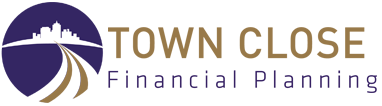 Output growth (China)
Get used to it
The Chinese economy grew at an annual rate of 6.5 percent during the third quarter of the year. That’s the lowest rate of expansion since the first quarter of 2009. Now, I don’t doubt that Chinese output will come in on target this year but growth is slowing and, notwithstanding the odd blip, I think that trend will be sustained. 
China cannot carry on at the current rate; not in the medium-term and certainly not in the long-term. From what I can tell, everything that policymakers are doing today (like lowering reserve ratios and boosting credit growth) lowers likely output growth tomorrow. The same is true of businesses which have hurried export orders out before tariffs are increased. That boosts growth in the short-term too, but again it is at the expense of future growth. 

Employment situation (UK)
Young people don’t count
The number of unemployed is estimated by the Office for National Statistics to be 1.4 million. That’s around 4.0 percent of the pool of ‘economically active’ citizens between the ages of 16 and 64. The number of employed people in the same age group, in case you’re interested, is 32.4 million. Meanwhile the number of ‘economically inactive’ citizens (i.e. not working and not seeking work) totals 8.8 million. Everyone else is either younger than 16 or older than 64. 
The super good news is that wages are rising at a rate which is a little higher than inflation. At 2.7 percent wages (including bonuses) outpaced inflation by 0.4 percent over the most recent reporting period. That’s good news for the economy since consumers will have a little extra spare cash.
Inflation (UK)
Back in the game
The Office for National Statistics calculates a 2.4 percent year-on-year increase in the Consumer Price Index during September. That’s a more severe drop from the 2.7 percent recorded in August than the 0.1 percent fall implied by the consensus. The largest contributors to the decline include clothing, transport and computer games. Meanwhile energy costs brought about the more influential increases. 
Both the OBR and the median of independent forecasters expect inflation for 2018 to amount to 2.4 percent. I’m comfortable with that though I am still a little more dovish. It really depends on where sterling finishes the year and that really depends on progress, or otherwise, in the Brexit negotiations.
Monetary policy minutes (USA)
Differences of opinion
The minutes from the most recent Meeting of the Federal Open Market Committee reveal a healthy range of opinions among members. While all agreed that a 0.25 percent increase was appropriate and all are agreed that the current rate remains accommodative there are differences as to what extent rates ought to rise and on what grounds they ought to continue to rise. Beyond that I see little in the latest minutes to cause me to re-evaluate my expectations. The Fed will raise rates in December to bring the upper limit on the Fed Funds rate to 2.50 percent. By the close of 2019 the upper limit will be close to 3.25 percent. If I’m right investors can expect a little more volatility while asset prices adjust to that reality but, more broadly, markets ought to be able to cope with rate rises at (or less than) 1.0 percent over the course of a 12 month period.
Data from the FT, Wall St journal, Office for National Statistics, Federal Reserve.
© 2018 Town Close Financial Planning
4
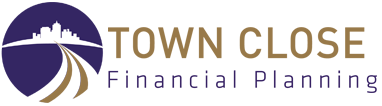 Market movements (global)
Get in there
The FTSE 100 index peaked at 7,877 late in May. It now stands 11.9 percent lower at 6,940. (That drawdown reduces a little to just over 10.0 percent if you account for dividend payments over the period). The MSCI World index, heavily skewed by the US stock market, peaked much later in September and now stands 9.3 percent lower. 
Those movements amount to little more than a necessary correction – an adjustment to what I perceive to be a mis-match between the likely outlook for short term interest rates as defined by the Federal Reserve on the one hand and the capital markets on the other hand. It’s difficult to tell how far that adjustment has progressed because the spike in volatility has had the more immediate effect of driving demand for safer assets. Gilts, on average, are up 3.1 percent since mid-October when stock wobbles turned to stock topples. That demand has forced yields lower clouding the view from the bond market a little. That, in turn, will correct when the market for stocks settles. 
It is worth saying that I do not consider current market conditions to be abnormal in any way. Market movements in the order of 10.0 percent are common. Indeed, I expect one of those at some point on an annual basis and consider calm vigilance and little more to be the optimal response. 
As it stands, I don’t expect the markets to bounce back emphatically from where we are today – that is to say that I’d be surprised if we saw the stock market run riot, scaling new highs before the year is out. Like I said, this is (or more likely ‘has been’) a much needed adjustment. 
Valuations remain elevated. The cyclically-adjusted P/E ratio (the Shiller P/E) stands at 30.0 (down from 33.0 in January). That’s around the level it was before the Great Depression (1929) and is much higher than it was before Black Monday (1989) and the Great Recession (2008). High valuations are a headwind.
Monetary policy too is a headwind, but it’s a mild headwind. The Federal Reserve’s published ‘projection material’ outlines another quarter of a percent rise in December followed by another three small increases next year. Furthermore, those increases will be appropriate insofar as inflation remains close to the target rate (2.0 percent) in the context of a healthy economy.
That being the case, I see little reason for investors to change course at this point. Indeed, quite the reverse. I see this as a reasonably good time to invest. 
Certainly the signs are there… 
The Cboe Volatility Index (better known as VIX) has risen to 24.0, well-above it’s long-term average and the AAII survey of American investors is reading ‘unusually low levels’ of optimism among respondents. Beyond that, the average discount to net asset value for UK listed investment trusts has increased by 24 percent (from 2.9 percent to 3.6 percent) during the course of October. 
Don’t let me fool you into thinking I’m overtly bullish, mind. I’d still describe my current position as one which sits on the slightly defensive side of neutral.
Data from the Wall St Journal, Cboe, AAII and Association of Investment Companies.
© 2018 Town Close Financial Planning
LAST MONTH IN WORDS
5
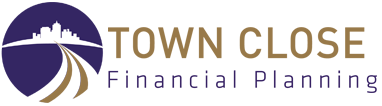 ‘China’s central bank has cut the reserve requirement ratio for most commercial banks by one percentage point, in a move it said would inject Rmb750bn ($109bn) into the banking system following concerns about slowing economic expansion. The easing measure was widely expected by traders and economists after recent weak investment and manufacturing data and as a deepening trade war with the US increased pressure on growth in the world’s second-largest economy.’
Source: FT, 07 October. .
© 2018 Town Close Financial Planning
6
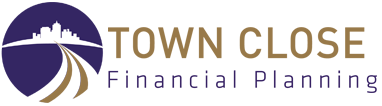 ‘As financial markets take on board the prospect the Fed is in for a sustained period of rate rises, inflation-related data released last week suggested there’s no great urgency to speed up those increases.
Two separate reports showed no evidence that the public’s expectations of future inflation levels are heating up. That’s important because central bankers generally agree that where the public sees inflation going in the future exerts a strong influence on where inflation is now. Expectations that are “well anchored” help reduce fears of a price surge at some point in the future.’
Source: Michael S Derby, WSJ Pro Central Banking, 15 October. .
© 2018 Town Close Financial Planning
7
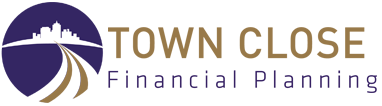 ‘The turmoil surrounding GAM Holding AG deepened Tuesday as the Swiss money manager said investors pulled more than 20% of assets from its funds following the suspension of a star bond manager this summer.
Assets in GAM’s investment management business fell to 66.8 billion Swiss francs ($67.1 billion) by the end of September, down from 84.4 billion Swiss francs three months earlier.
Overall assets under management at the firm, including its large private labeling business, fell 10% to 146.1 billion francs. Shares sank 20% in late morning trading.’
Source: Wall St Journal, 23 October.
© 2018 Town Close Financial Planning
NOTES
8
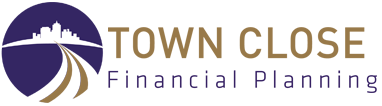 While a reasonable course of action regarding investments may be formulated from the application of our research, at no time will specific recommendations or customised advice be given, and at no time may a reader be justified in inferring that any such advice is intended. Although the information contained in this document is expressed in good faith, it is not guaranteed. Cormorant Capital Strategies Limited will not accept liability for any errors or loss arising from the use of this document. Readers are directed to our terms and conditions. 
Cormorant Capital Strategies Limited, registered in England, number 05346579. Our registered address is 84 Bromefield, Stanmore, HA7 1AQ. 
Crown copyright material is reproduced with the permission of the Controller Office of Public Sector Information (OPSI). Bank of England data reproduced with kind permission of the Bank of England. 
(1) MSCI United Kingdom Value, Bats 100, Bats 250, Bats UK Small Companies, S&P 500, Euro Stoxx 50, Nikkei 225, MSCI Brazil, MSCI Russia, MSCI India, MSCI China, Financial Analytics (2) MSCI United Kingdom, MSCI World ex Value, MSCI Emerging Markets, MSCI United Kingdom Value, Bats 100, Bats 250, Bats UK Small Companies, Barclays Gilt 1 – 5 Years, Barclays Sterling Gilts, Barclays Sterling Gilts 15+, Barclays UK Government Inflation Linked Bond, Financial Analytics (3) MSCI World, Barclays Global Convertibles, Barclays Global Treasury, MSCI World ex UK Large Cap, MSCI World ex UK Small Cap, MSCI World ex UK Value, MSCI World ex UK Growth, MSCI World, MSCI World Equal Weighted, MSCI World High Dividend, MSCI World Minimum Volatility, MSCI World Momentum, Financial Analytics (4) MSCI World Consumer Discretionary, MSCI World Consumer Staples, MSCI World Financials, MSCI World Health Care, MSCI Industrials, MSCI World Materials, MSCI World REITs, MSCI World Technology Hardware & Equipment, MSCI Telecommunications Services, MSCI World Utilities, Financial Analytics (5) SPDR FTSE UK All Share ETF, SPDR S&P 500 ETF, SPDR MSCI EMU ETF, SPDR MSCI Japan ETF, SPDR MSCI Emerging Markets ETF, SPDR Barclays Gilt, iShares Index-Linked Gilts, iShares Global Corporate Bond ETF, iShares Global High Yield Corporate Bond ETF, Mixed Assets assume separate equal weighted parcels of equity and bond exposure (6) Financial Analytics, overseas exposure assumes equal weight in US, Europe, Japan and Asia (7) Reference National Life Tables, Office for National Statistics, sustainable income assumes life expectancy, a gross 5 percent growth rate, annual income paid out at the start of the period.
.
© 2018 Town Close Financial Planning
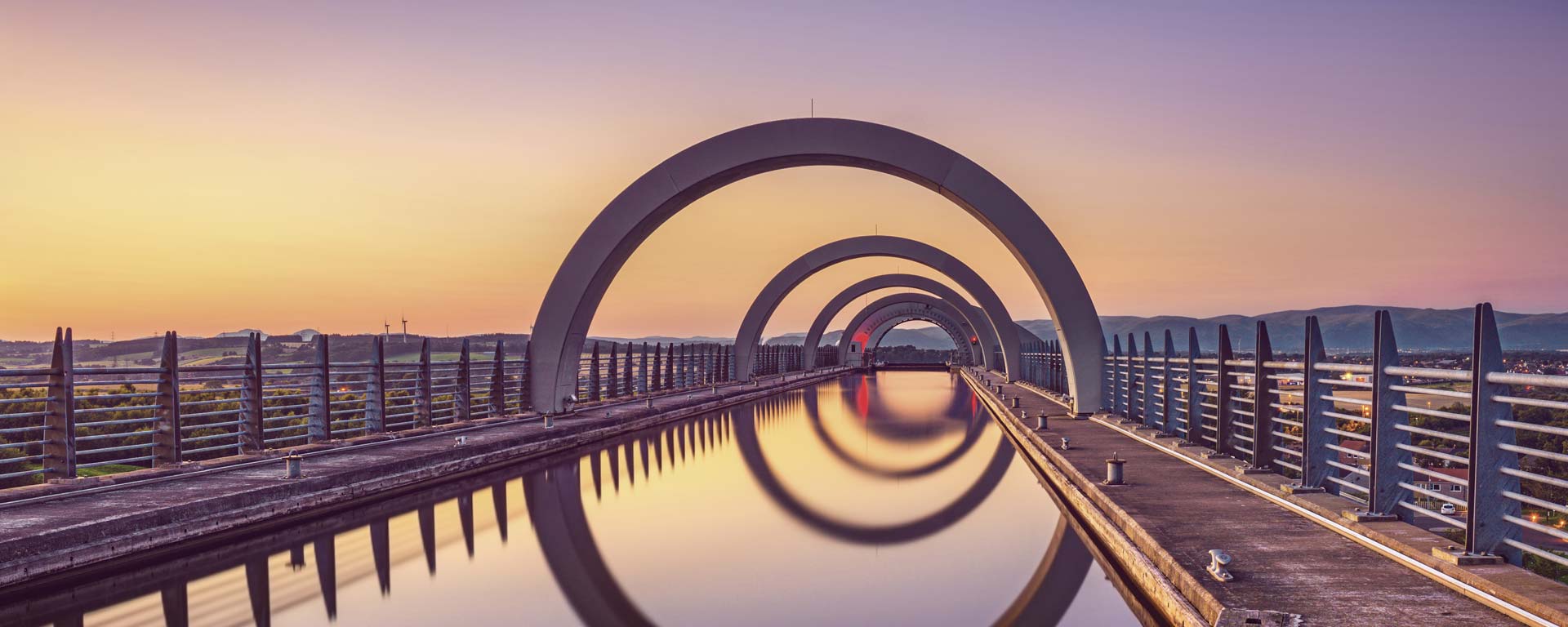 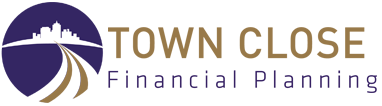 www.townclosefp.co.uk
Town Close Financial Planning Limited is authorised and regulated by the Financial Conduct Authority, reference number 608526. Registered Office: Suite 2, 258A High Road, Loughton IG10 1RB. Registered in England and Wales, Company Number 08390032.

Copyright © Town Close Financial Planning

Suite 2, 258a High Road
Loughton
IG10 1RB
Tel: 020 7993 4898
Email: advice@townclosefp.co.uk